COVID-19 Vaccine Mandates
November 11, 2021
Approve Health Center Program Grant Application
Approve Health Center Program Grant Application
Approve Health Center Program Grant Application
Two vaccine mandates
OSHA COVID-19 Emergency Temporary Standard (ETS)
Employers with greater than 100 employees
Currently under a federal stay
CMS Omnibus COVID-19 Health Care Staff Vaccination
All entities receiving payments from Medicare and Medicaid
Specifically mentions FQHCs, including Board members
Has ‘primacy’ over FQHCs (versus ETS)
Deadlines?
December 5, 2021 All FQHC staff*, including volunteers, must have at least one dose of COVID-19 vaccine
January 4, 2022 All FQHC staff*, including volunteers, must be fully vaccinated
*The ONLY group exempted are 100% remote workers who have NO interactions with patients or other staff
Other exemptions?
Testing is not an option
Past infection with COVID-19 is not a recognized exemption (may be temporary if individual had COVID-19 very recently)

State law will not bypass this
“Under the Supremacy Clause of the U.S. Constitution, this regulation pre-empts any state law to the contrary. U.S. Const. art. VI § 2.”
Medical and religious exemptions?
Medical
Facilities have flexibility in setting their own standards
These can be temporary or permanent
Must have licensed provider sign and date letter(s) of medical exemption
Must include information about which vaccines are contraindicated and why they are contraindicated for that individual
Should include language stating that individual should be exempted from facility’s COVID-19 vaccine mandate
Licensed provider cannot write letter for him/herself, and must be practicing within scope
Religious exemptions
Must be documented and evaluated in accordance with the facility’s policies and procedures
Read and follow EEOC guidance on religious exemptions 
Religious exemptions are not available for political or personal beliefs
Must have some tie to an actual religious belief
Religion does not have to be ‘mainstream’ religion
What do you DO with exempted employees?
Evaluate the “direct threat” of allowing the employee in the workplace.
4 factors: (1) the duration of the risk; (2) the nature and severity of the potential harm; (3) the likelihood that the potential harm will occur; and (4) the imminence of the potential harm
	Evaluate the work environment:  
whether the employee works alone or with others,    
works inside or outside,    
ventilation,
the frequency and duration of direct interaction with co-workers and non-employees,   
number of partially or fully vaccinated individuals already in the workplace,     
whether other employees are wearing masks,     
whether other employees are undergoing routine COVID testing, and     
ability to social distance
Next step – look at accommodations
Permitting/requiring the unvaccinated employee to wear a face mask in the workplace, 
Work at a social distance from all co-workers and non-employees, 
Work a staggered or modified shift,
Improve ventilation,
Limit contact with co-workers and non-employees,
 Participate in periodic testing for COVID-19,
Telework, and/or
 Accept reassignment to different position that can be accommodated
Interactive Process
Employee must cooperate 
Employer does not have to pick employee’s choice of accommodations
Final answer may be ‘no’
Standard for accommodating medical exemption is higher (treat it like a person with a disability) than for religious exemption – but both require effort
What do you do with the other employees?
Do NOT share medical history or religious beliefs of exempted employee
You are complying with federal law

Keep to your standards and apply them to all
Resources
Slide set from Carbon Medical Service Association – will share
EEOC Guidance  https://www.eeoc.gov/coronavirus 
SHRM materials https://www.shrm.org/hr-today/news/hr-news/pages/covid-19-vaccination-resources.aspx 

NACHC/FTLF materials – vaccine mandate toolkit https://www.nachc.org/coronavirus/can-our-health-center-mandate-the-vaccine-and-other-frequently-asked-questions-and-answers/
QUESTIONS?
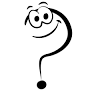 Jenifer Lloyd
jenifer@auch.org 
801-716-4607